Виды взаимоотношений между организмами
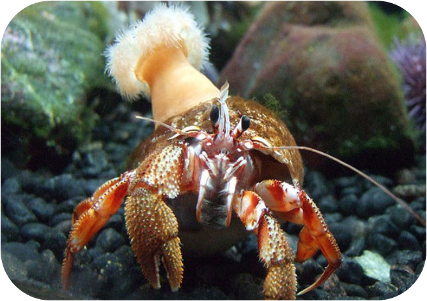 Автор: Суслова Е.В.
 учитель биологии и химии
 МОУ «Средняя школа  №11»
 г. Кимры
Виды экологических взаимодействий:
Нейтральные (00)
Взаимно-вредные (--)
Вредно-нейтральные (-0)
Взаимно-полезные (++)
Полезно-нейтральные (+0)
Полезно-вредные (+-)
Нейтрализм (00)
Белка и лось
Взаимно-вредные (--)
Внутривидовая конкуренция
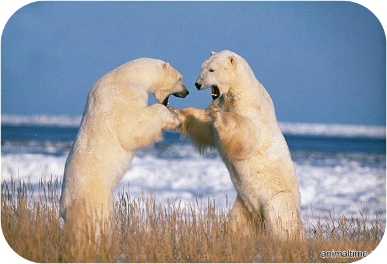 Взаимно-вредные (--)
Межвидовая конкуренция
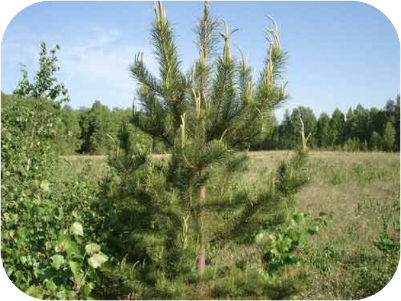 Вредно-нейтральные (-0) – аменсализм
Деревья  и светолюбивые травы
Взаимно-полезные (++) - симбиоз
Протокооперация
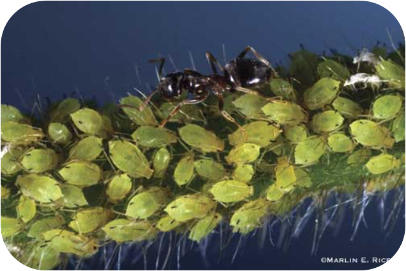 Взаимно-полезные (++)
Мутуализм
Полезно-нейтральные (+0)
Нахлебничество
Полезно-нейтральные (+0) -коменсализм
Квартиранство
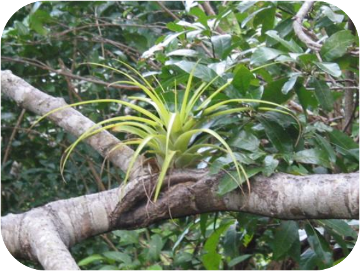 Полезно-вредные (+-)
хищничество
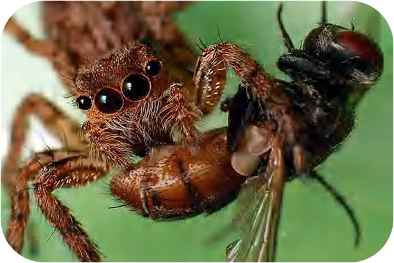 Полезно-вредные (+-)
Разновидность хищничества – каннибализм
Полезно-вредные (+-)
Животные - паразиты
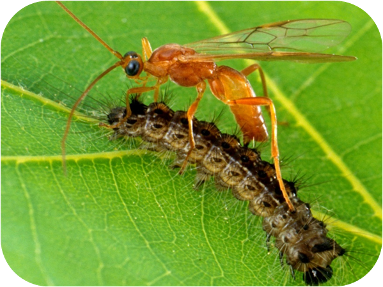 Полезно-вредные (+-)
Растения - паразиты
Полезно-вредные (+-)
Грибы - паразиты
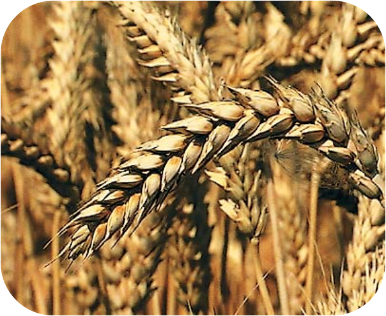 Выводы
В процессе эволюции между организмами возникли сложные взаимоотношения.
Биотические факторы влияют не только на отдельные особи, но и на популяцию в целом, регулируя численность видов.
Взаимоотношения между организмами различных систематических групп обеспечивают биологическое равновесие в экосистеме.
Хотя взаимодействия организмов очень разнообразны, они приводят лишь к трем главным результатам: 
обеспечению пищей, 
изменению среды обитания, 
расселению видов в пространстве.
Биологическая задача 1
Иногда можно услышать мнение: «Неужели современные техника и наука не может найти средств для уничтожения комаров? От них столько неприятностей людям и животным!» Представим себе, что такое средство найдено. Правильно, ли поступит человек, если воспользуется им? Почему?
Биологическая задача 2
Личинка майского жука питается перегноем, корнями трав и деревьев, а взрослый жук – листьями деревьев. Какое приспособительное значение для майских жуков имеют эти различия в питании?
Спасибо за внимание!
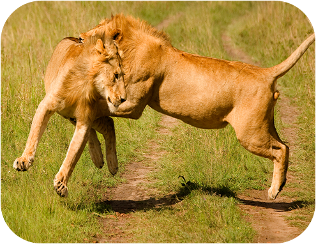 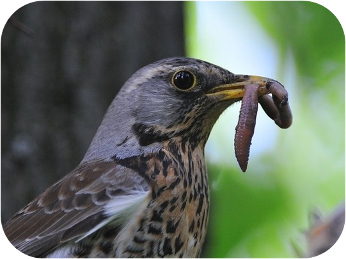 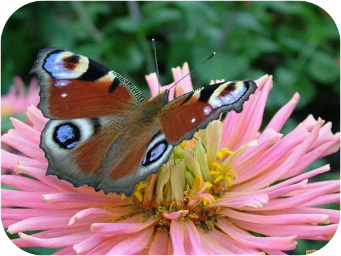